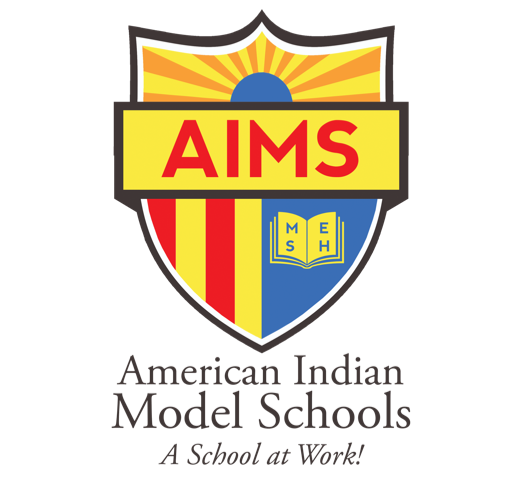 Active Shooter Protocol Planning
16 Unique Slides
HR is tracking leadership participation in active shooter training.
Teachers and Staff Trainng held in March
Training  Attended by Leadership
Planning
Training
Drills
Active Shooter 
Preparation
Cabinet  meeting to finalize plan.
Students engage in practices 3 times a year.
Lorem Ipsum has been
Communication Plan
Communicate the plan to Teachers and Staff
Communicate the plan to students
Present the plan at the board meeting.
Present plan at FAC